2022 YILI AĞUSTOS AYI  FAALİYET RAPORU
2022 /AĞUSTOS AYI KOSGEB ZİYARETLERİMİZ
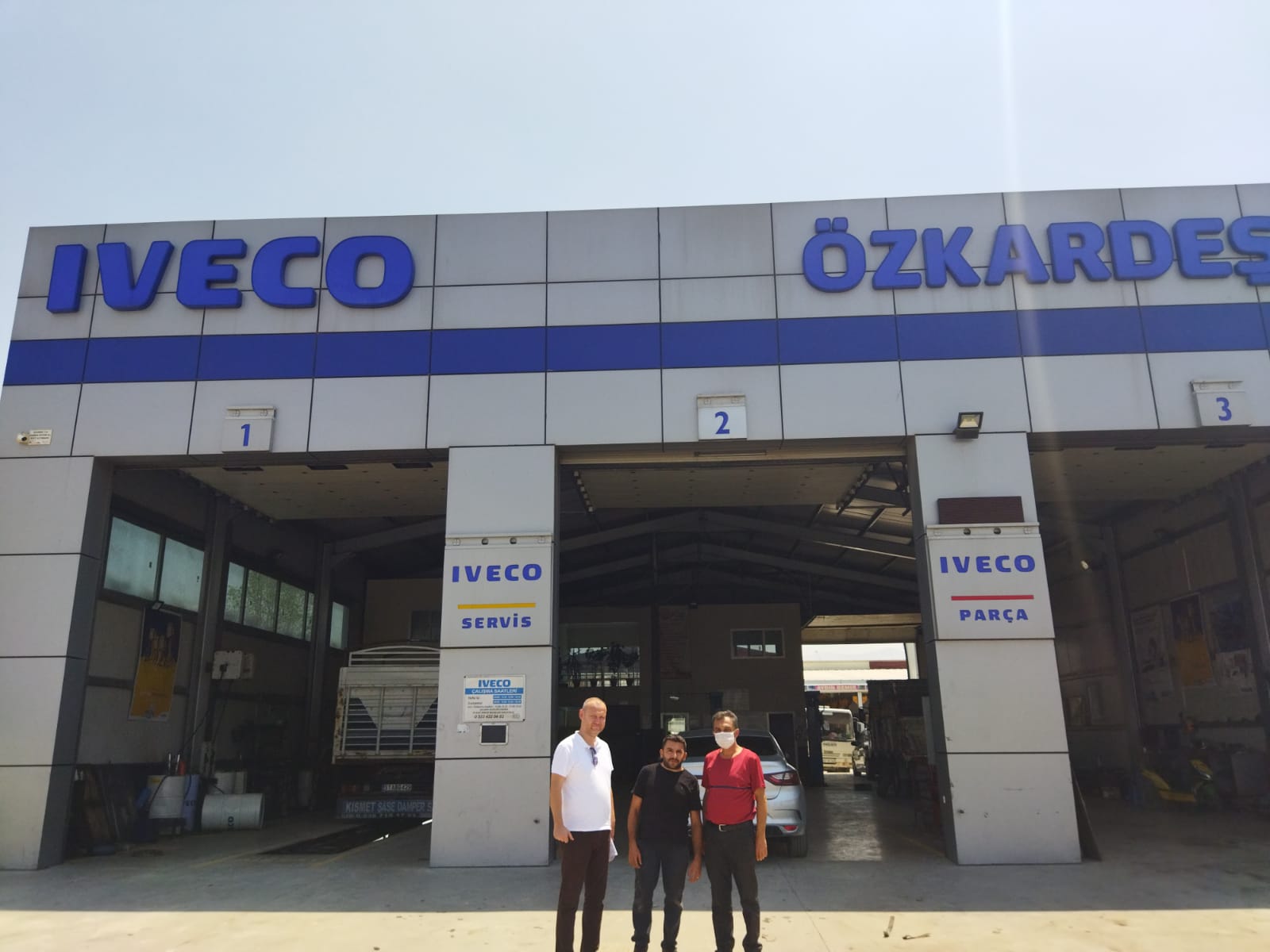 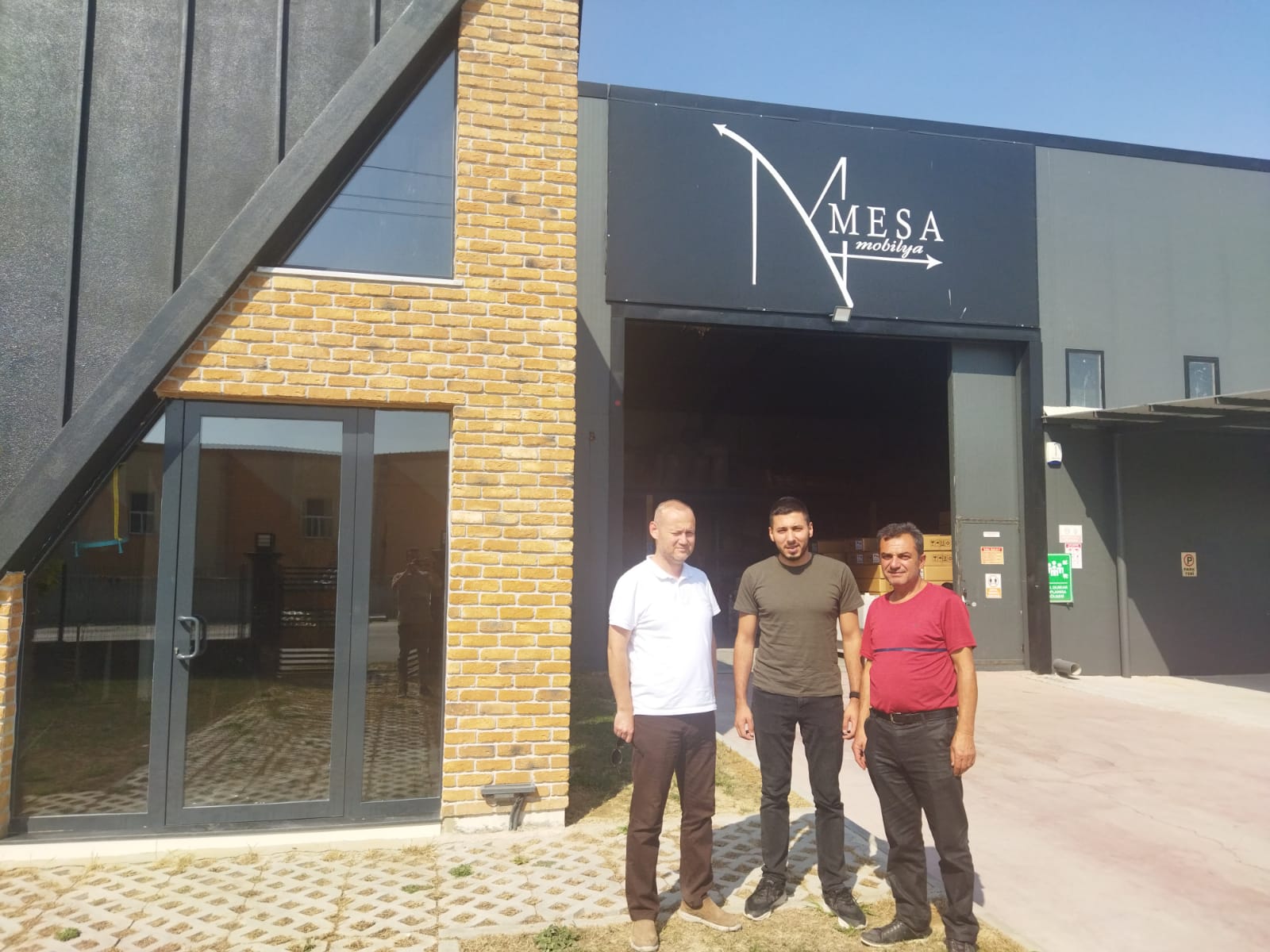 2022/ AĞUSTOS AYI KOSGEB ZİYARETLERİMİZ
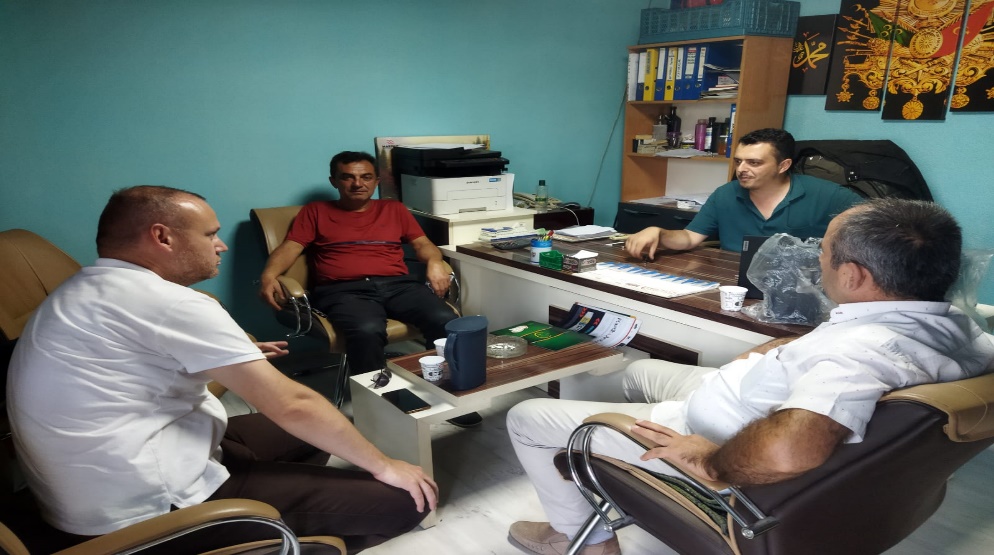 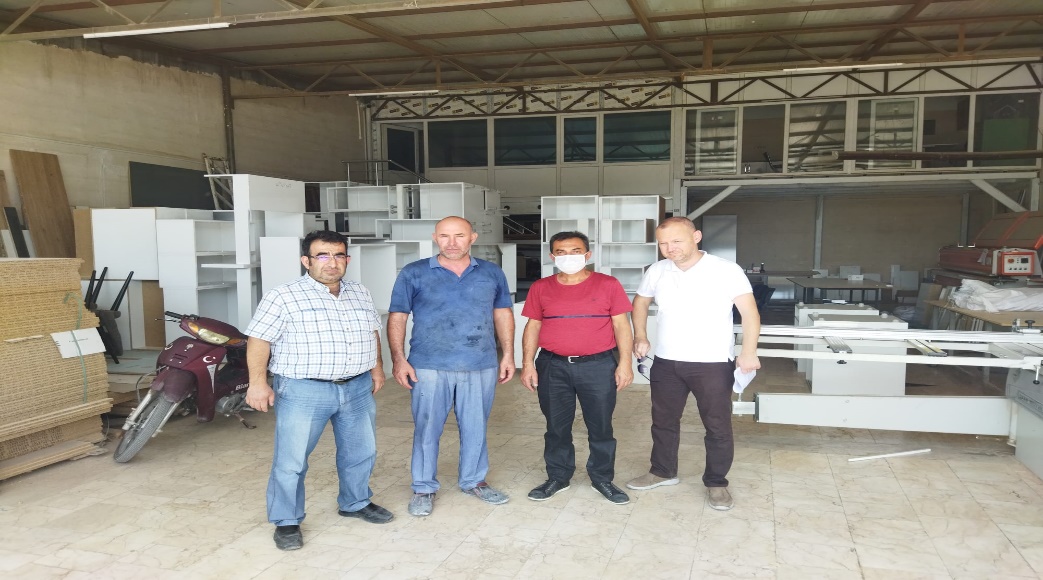 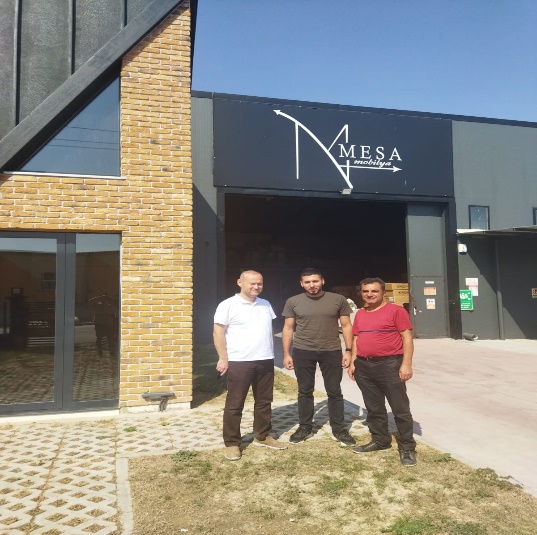 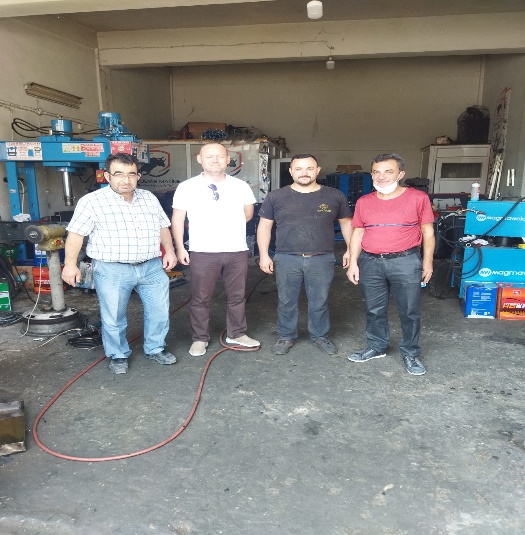 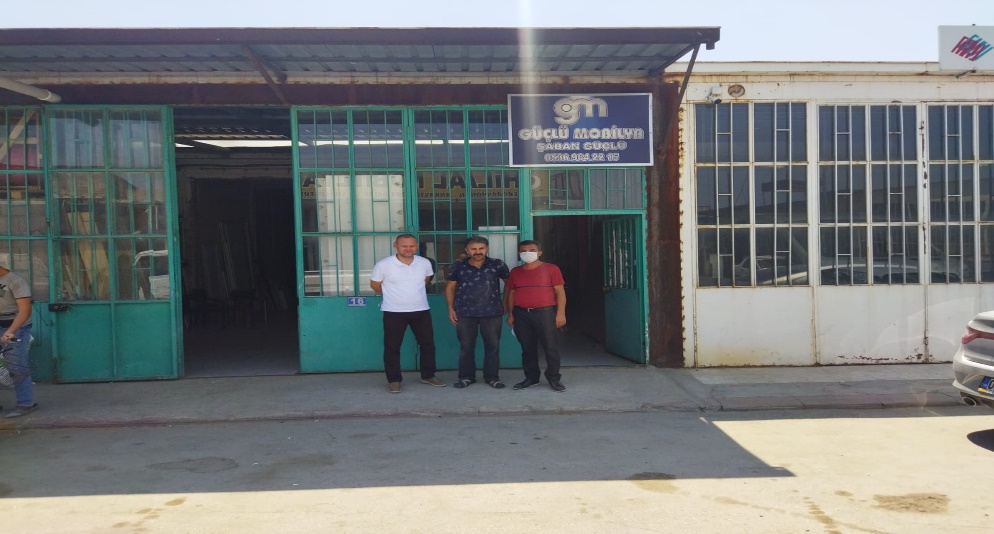 Ereğli Belediyesi, Coğrafi işaretini aldığı Ereğli Koyun Yoğurdu Üreticilerini, İlçe Tarım ve Orman Müdürlüğü ,Ereğli İlçe Sağlık Müdürlüğü ve Odamız Genel Sekreteri Murat Karpuzcu  ile  birlikte ziyarette bulundu.
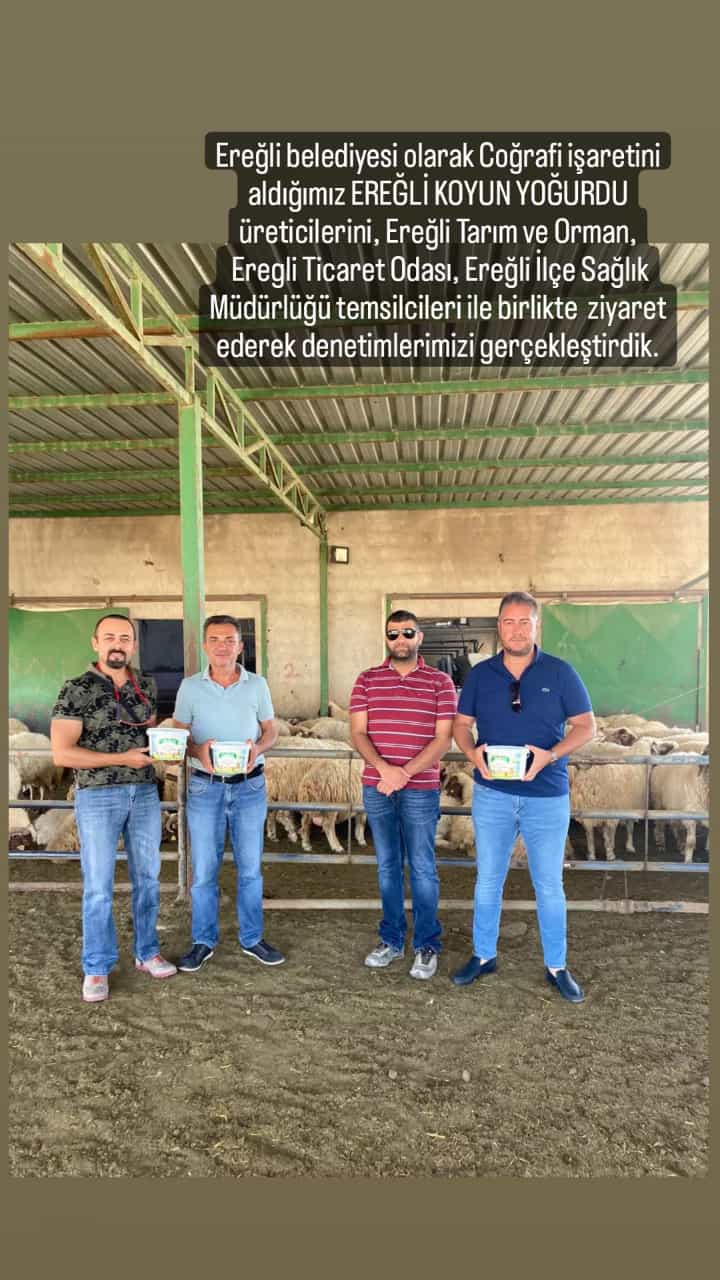 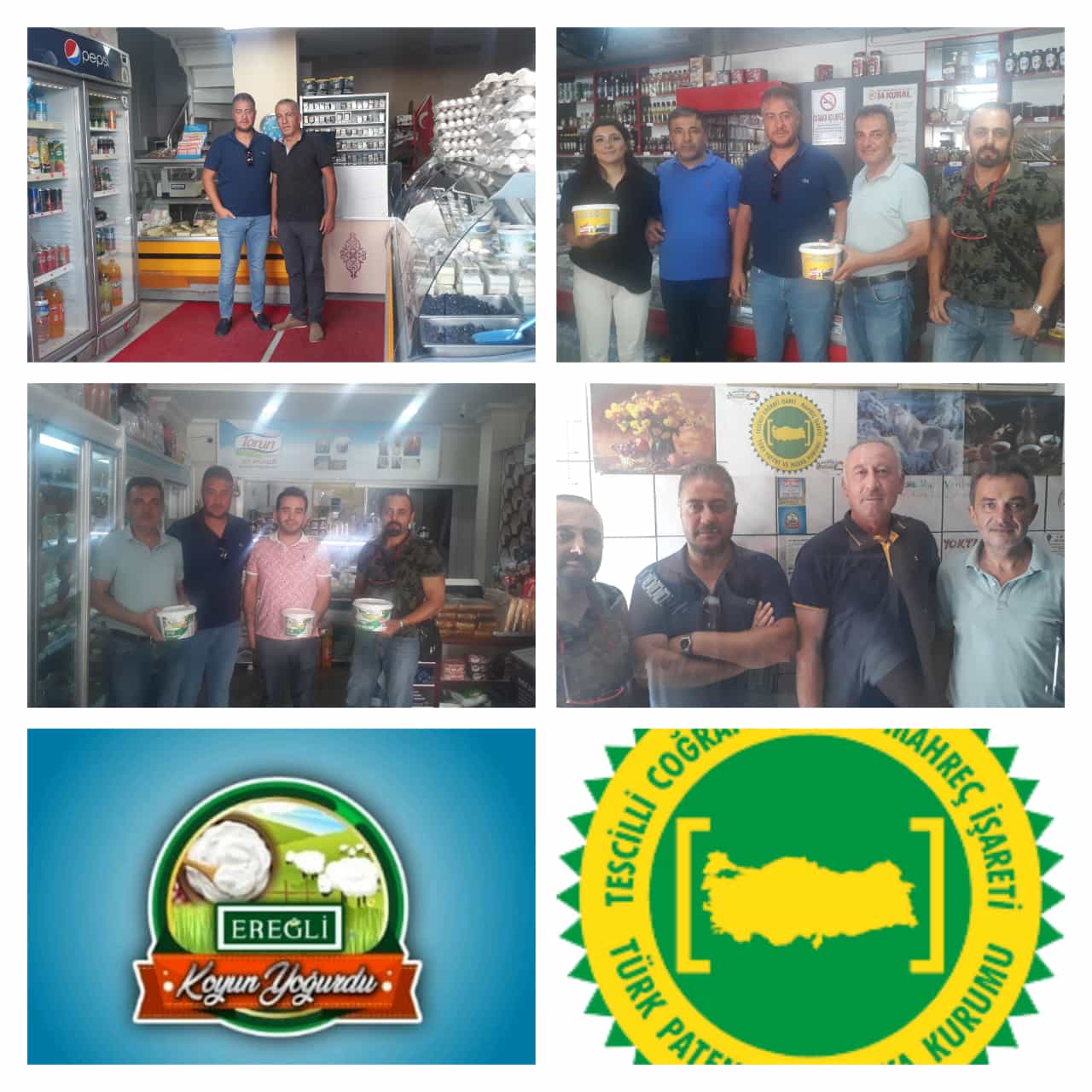 2022/AĞUSTOS AYI ODAMIZ TARAFINDAN VERİLEN KAPASİTE RAPOR İSTATİSTİĞİ
2022/AĞUSTOS AYINDA KAPASİTE RAPORU VERİLEN ÜYELER
2022 YILI AĞUSTOS AYINDA ODAMIZ TARAFINDAN VERİLEN YERLİ MALI BELGE İSTATİSTİĞİ
2022 YILI AĞUSTOS AYI İŞ MAKİNESİ BELGESİ TESCİL İSTATİSTİĞİ
2022 YILI AĞUSTOS AYI EKSPERTİZ RAPOR İSTATİSTİĞİ
2022/AĞUSTOS AYINDA KAYIT OLAN ÜYELERİMİZ
2022/AĞUSTOS AYINDA KAYIT OLAN ÜYELERİMİZ
2022 YILI AĞUSTOS AYINDA ODAMIZA KAYIT YAPTIRAN ÜYELER
2022/AĞUSTOS AYINDA TERK OLAN ÜYELERİMİZ
2022 YILI AĞUSTOS AYI TERK EDEN ÜYE İSTATİSTİĞİ
2022 YILI AĞUSTOS AYI TİCARET SİCİL HİZMET İSTATİSTİĞİ
2022/AĞUSTOS AYI KAYIT VE TERKİN İSTATİSTİĞİ
YILLAR İTİBARİYLE AĞUSTOS AYI KAYIT İSTATİSTİĞİ
YILLAR İTİBARİYLE AĞUSTOS AYI TERKİN İSTATİSTİĞİ
YILLAR İTİBARİYLE KURULAN ŞİRKET İSTATİSTİĞİ
31.08.2022 TARİHLİ ÜYELERİMİZİN İSTATİSTİĞİ
01.08.2022-31.08.2022 TARİH ARASI VERİLEN BELGELER
Oda Kayıt Belgesi				=106
Faaliyet Belgesi				=127
Ortaklık Teyit Belgesi				=17
Müteahhitlik Belgesi				=7
İhale Durum Belgesi				=3
Online Belge 					=37
TOPLAM						=297
Sanal Pos (Aidat)					=1.438.31  TL

Faal üye sayısı				=1638
Tasfiye süreci devam eden üye sayısı		=8
Askıda olan üye sayısı				=221
TOPLAM ÜYE SAYISI				=1867